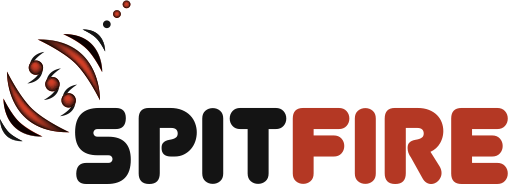 Henning Hasemann
TU Braunschweig
Juni 2011
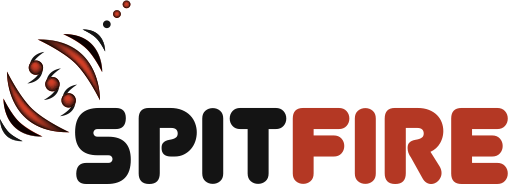 Semantic Service Provisioning
for the Internet of Things
using Future Internet
Research by Experimentation
Struktur
WP1: Services
WP2: Semantics
WP3: Semantic Entities
Work Package 1 (IBBT, UZL)
Services
Aufgaben WP1
Entwicklung einer Service-Infrastruktur
Self-Configuration / Discovery
Cross-Layer Services
Knoten mit RESTful CoAP-Webservice
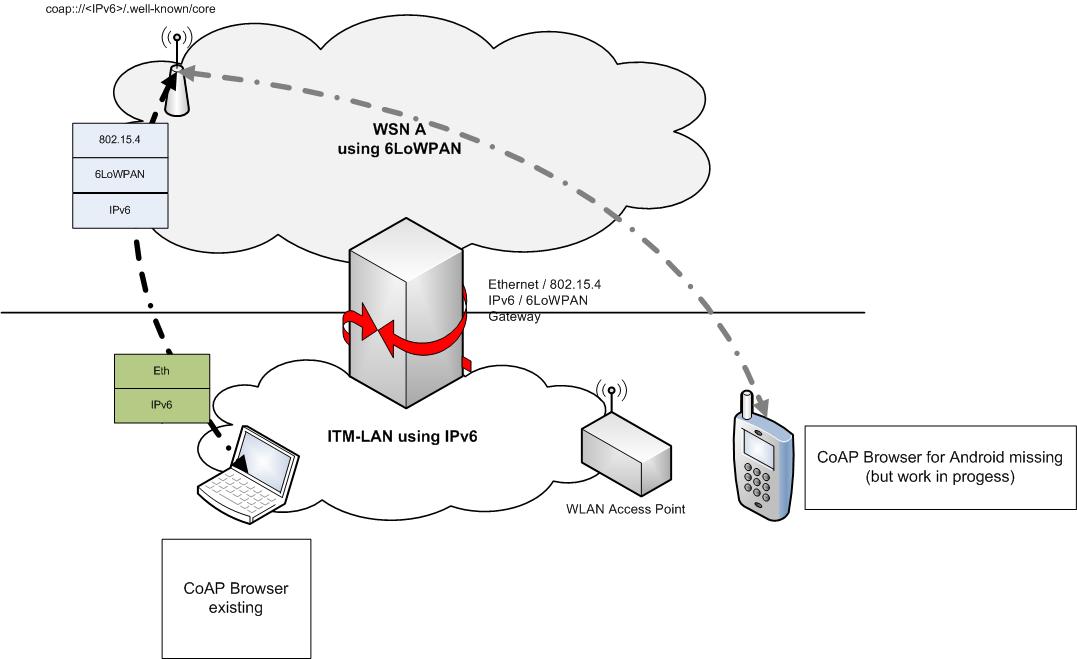 Self Organization
Work Package 2 (NUIG, UZL)
Semantics
Aufgaben WP2
?
Erzeugen einer SPITFIRE-Ontologie
Automatische Semantische Annotierung
UIs für semantische Beschreibungen
?
?
Einschub: Was ist Semantik?
Beschreibung der Welt in
	“Subjekt Prädikat Objekt“ – Tripeln:

	

Inferenz:
Luke ist-Sohn-von Lord-Vader
Lord-Vader ist Anakin-Skywalker
 Luke ist-Sohn-von Anakin-Skywalker
Einschub: Semantik-Beispiel
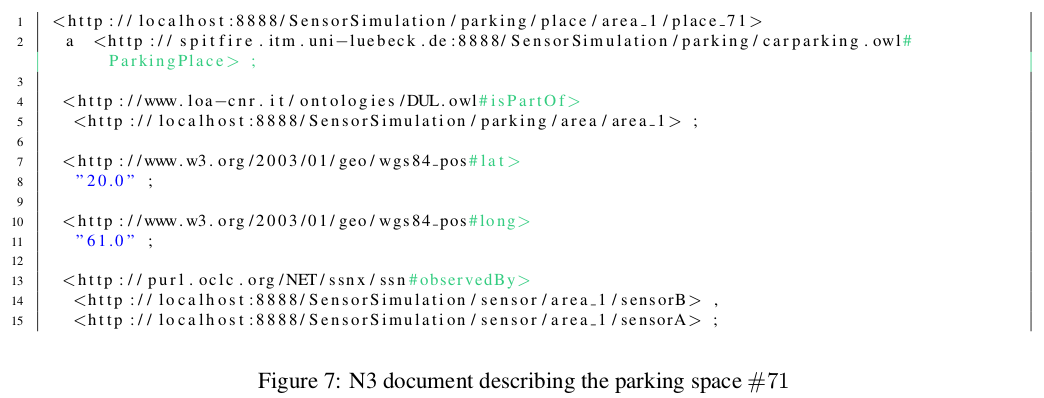 Einschub: Semantik-Beispiel
Property
@prefix rdf: <http://www.w3.org/1999/02/22-rdf-syntax-ns#> .
@prefix owl: <http://www.w3.org/2002/07/owl#> .

@prefix f: <http://blah.somewhere.com/owl/families#> .
@prefix ont: <http://example.com/owl/beispiel#> .

:luke rdf:type f:Person .

:luke ont:ist-Kind-von :darth_vader .

:anakin_skywalker rdf:type f:Person .

:darth_vader rdf:type f:Person ;
	ont:ist :anakin_skywalker .
Object
Subject
Einschub: Was ist eine Ontologie?
“Logik” hinter den Tripeln, z.B.:
“ist” ist Identitätsrelation

X “ist-Sohn-von” Y &&
X “ist-Sohn-von” Z  Y, “ist”, Z

X “ist-Sohn-von” Y
 Y “ist-Vater-von” X, X “ist-ein” “Sohn”
Einschub: Ontologie-Beispiel
@prefix rdf: <http://www.w3.org/1999/02/22-rdf-syntax-ns#> .
@prefix rdfs: <http://www.w3.org/2000/01/rdf-schema#> .
@prefix owl: <http://www.w3.org/2002/07/owl#> .
@prefix f: <http://blah.somewhere.com/owl/families#> .

:ist owl:sameAs owl:sameAs .

:ist-Kind-von rdf:type owl:ObjectProperty ,
		owl:IrreflexiveProperty , owl:AssymetricProperty ;
	rdfs:domain f:Person ;
	rdfs:range f:Person .

:ist-Elternteil-von rdf:type owl:ObjectProperty ;
	owl:inverseOf :ist-Kind-von .

_:HatKind rdf:type owl:Restriction ;
	owl:onProperty :ist-Elternteil-von ;
	owl:onClass f:Person ;
	owl:minCardinalityQ “1” .

:Elternteil rdf:type owl:Class ;
	owl:intersectionOf (f:Person _:HatKind) .
Einschub: Was ist Semantic Web?
todo
Nochmal: Aufgaben WP2
Erzeugen einer SPITFIRE-Ontologie
UIs für semantische Beschreibungen
Automatische Semantische Annotierung
Ontologie-Definition und Alignment
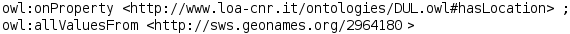 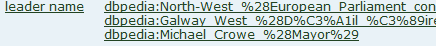 DBpedia:Galway
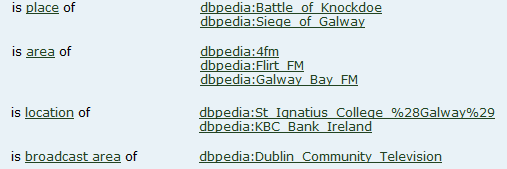 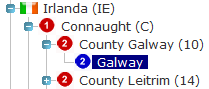 Geonames:Galway
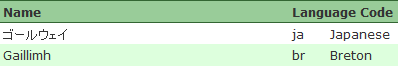 Ontologie-Definition und Alignment
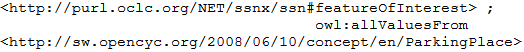 ordnanceSurvey:Parking_lot
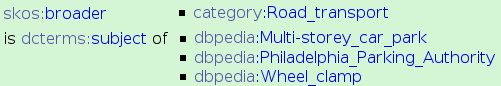 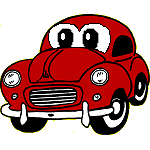 appliesTo:
umbel:ParkingPlace
opencyc:ParkingPlace
dbpedia:Parking_lot
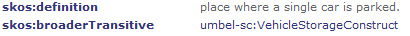 Snippet Generator
Semantische Beschreibung aus Webform über Sensor-Spezifikation, -daten, etc…
Benutzt externe Daten zum vervollständigen
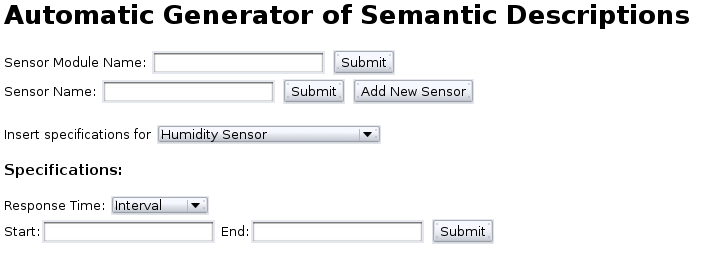 Fuzzy-Logic basierte Annotation
2. New sensor
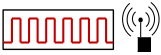 : Score = 0,8
3. Inferred:
car-park sensor
: Score = 0,5
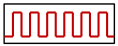 : Score = 0,1
1. Extract fuzzy rules & collect semantic descriptions
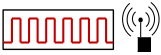 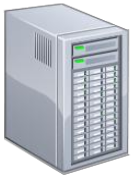 car-park sensor
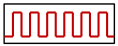 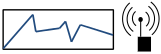 humidity sensor
type: car-park
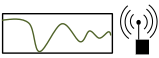 temperature sensor
fuzzy database
Sensor Ranking
Example: Quiet places at waterfront
Filter static (waterfront, occupancy)
Predict (quiet)
Rank
Read
Return
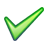 X
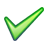 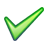 .7
.9
.1
.5
.6
.2
.2
Work Package 3 (CTI, TUBS, UZL)
Semantic Entities
Aufgaben WP3
Instanziierung und Erhaltung von Semantic Entities
Algorithmen für Energieeffizienz
Support für In-Network-Queries & Push-Mechanismen
Einschub: Was ist eine Semantic Entity?
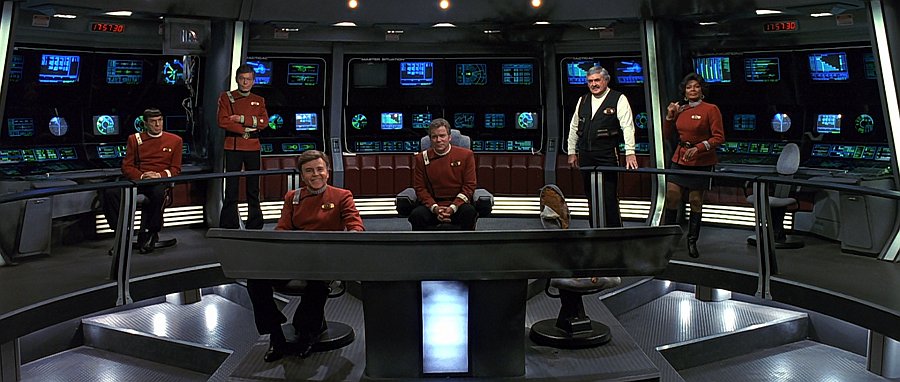 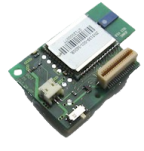 Sensor_580435
:hasSensor temp_sensor ;
:located_in Bridge ;
:hasService read_temp .
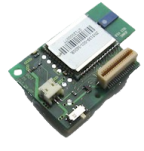 Sensor_834897
:hasSensor temp_sensor ;
:located_in Bridge ;
:hasService read_temp .
Sensor_483353
:hasSensor temp_sensor ;
:located_in Bridge ;
:hasService read_temp .
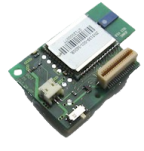 Semantic Entity:
Bridge
:hasSensor temp_sensor ;
:hasService read_temp .
Nochmal: Aufgaben WP3
Instanziierung und Erhaltung von Semantic Entities
Algorithmen für Energieeffizienz
Support für In-Network-Queries & Push-Mechanismen
Helper Nodes
Anforderung:
	≥1 Knoten  von jeder SE
	wach zu jedem Zeitpunkt

Problem:
	Kleine SE’s haben eine kurze Lebenserwartung
SE-Energie: 3
SE-Energie: 7
Helper Nodes
Anforderung:
	≥1 Knoten  von jeder SE
	wach zu jedem Zeitpunkt

Problem:
	Kleine SE’s haben eine kurze Lebenserwartung

Lösung:
	Helper Nodes
SE-Energie: 3+4=7
SE-Energie: 7
Probabilistisches SchedulingProblemstellung
Jede SE mit Wahrscheinlichkeit ≥q erreichbar
Maximiere erwartete Lebensdauer jeder SE
Annahme:
	Batterien aller Knoten haben Energie 1
Probabilistisches Scheduling
Idee: Jeder Knoten wählt eine feste Aktivitätswahrsch.

|S| = Anzahl der Knoten in jeder SE
q = Geforderte Aktivitätswahrsch.
pv = Wahrsch. dass Knoten v in einem Slot aktiv ist
Probabilistisches Scheduling
pv := max|S|  1 – (1 – q)1/|S|

 Max. erw. Lebensdauer jedes Knotens

Was, wenn ein Knoten ausfällt?
 Berechne die pv einfach neu!

 SE-Lifetime ≥ q / -ln(1 – q) ⋅ OPT
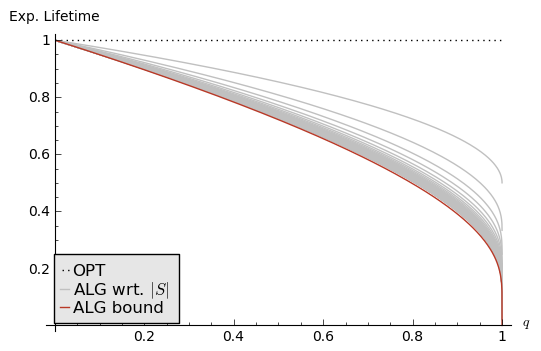 Probabilistisches Scheduling
Problem:
	Akt. Wahrsch. wird auf alle Knoten verteilt
	 Hohe Wahrsch. dass zu viele an sind!
Probabilistisches Scheduling
Lösung:
Beschränke Zahl aktiver Sensoren mit Tokens!
max min(v) ln(1-pv)
s.t.:
ln(1-p1) + ln(1-p2) + … ≤ ln(1-q)
ln(1-p2) + ln(1-p5) + … ≤ ln(1-q)
…


pv := maxn(S)  1 – (1 – q)1/n(S)